Linux. Администрирование серверов
Урок 3
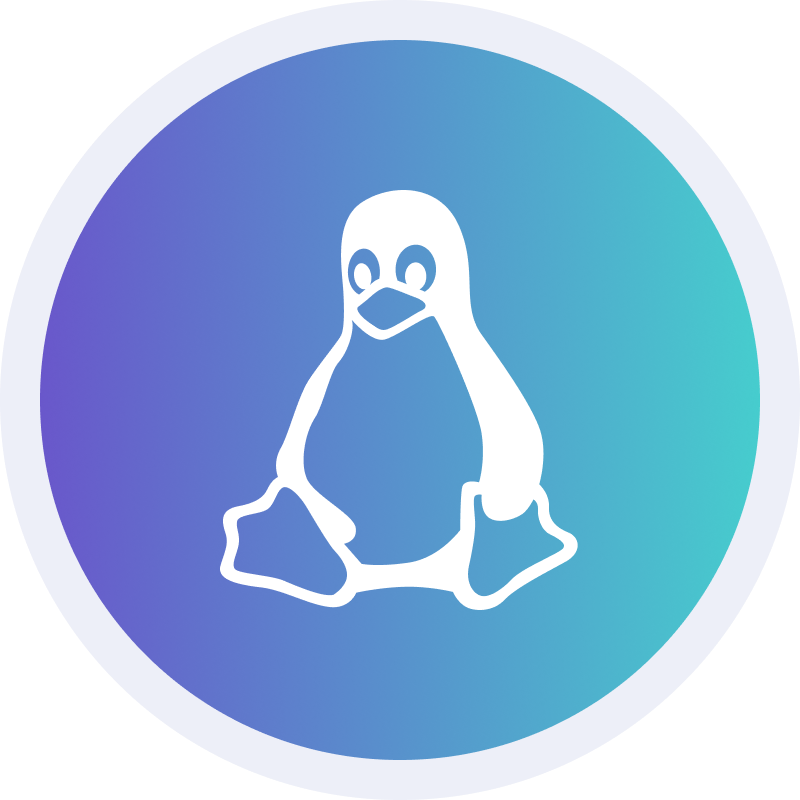 Удаленное администрирование
Установка и настройка ssh-сервера. Использование ssh-клиента. Проброс портов. Генерация ключей. Socks5-прокси.  Удаленная работа с графическими приложениями
Вопросы участников ...
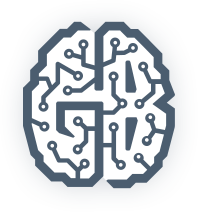 План урока
SSH
a. SOCKS
b. SSH-туннелирование
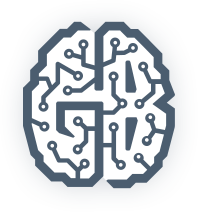 SSH-туннели
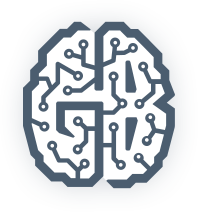 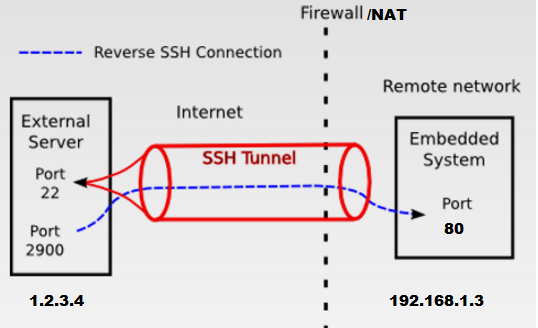 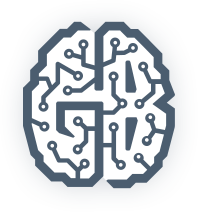 Практика
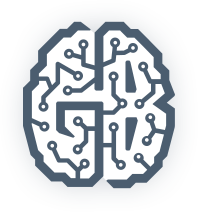 Практическое задание
Настроить ssh-аутентификацию по ключу.
Использовать ssh-туннель, чтобы зайти с помощью браузера на сайт от имени вашего сервера.
Вопросы участников
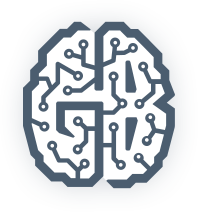